Design #1
Design #2
Design #3
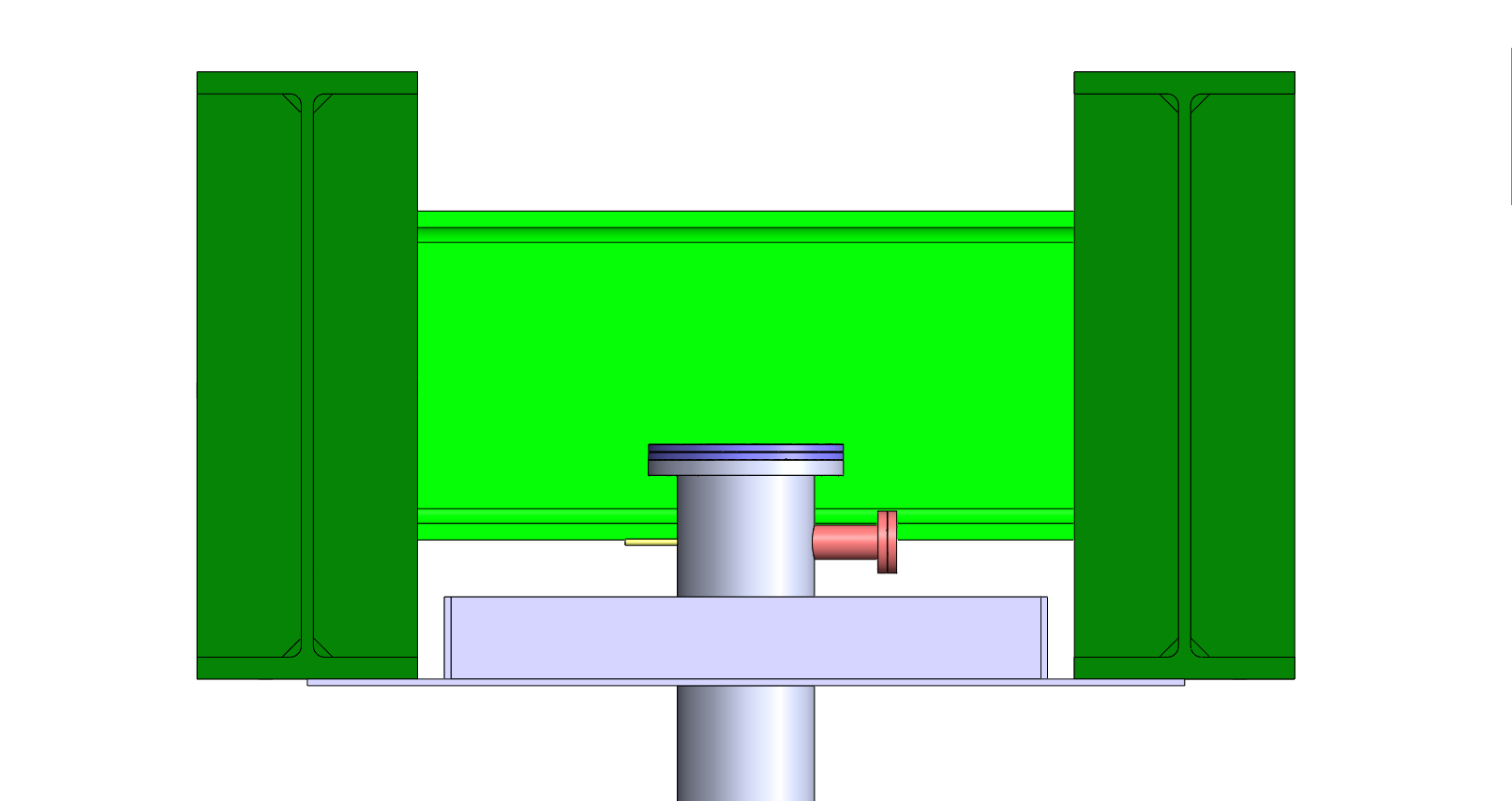 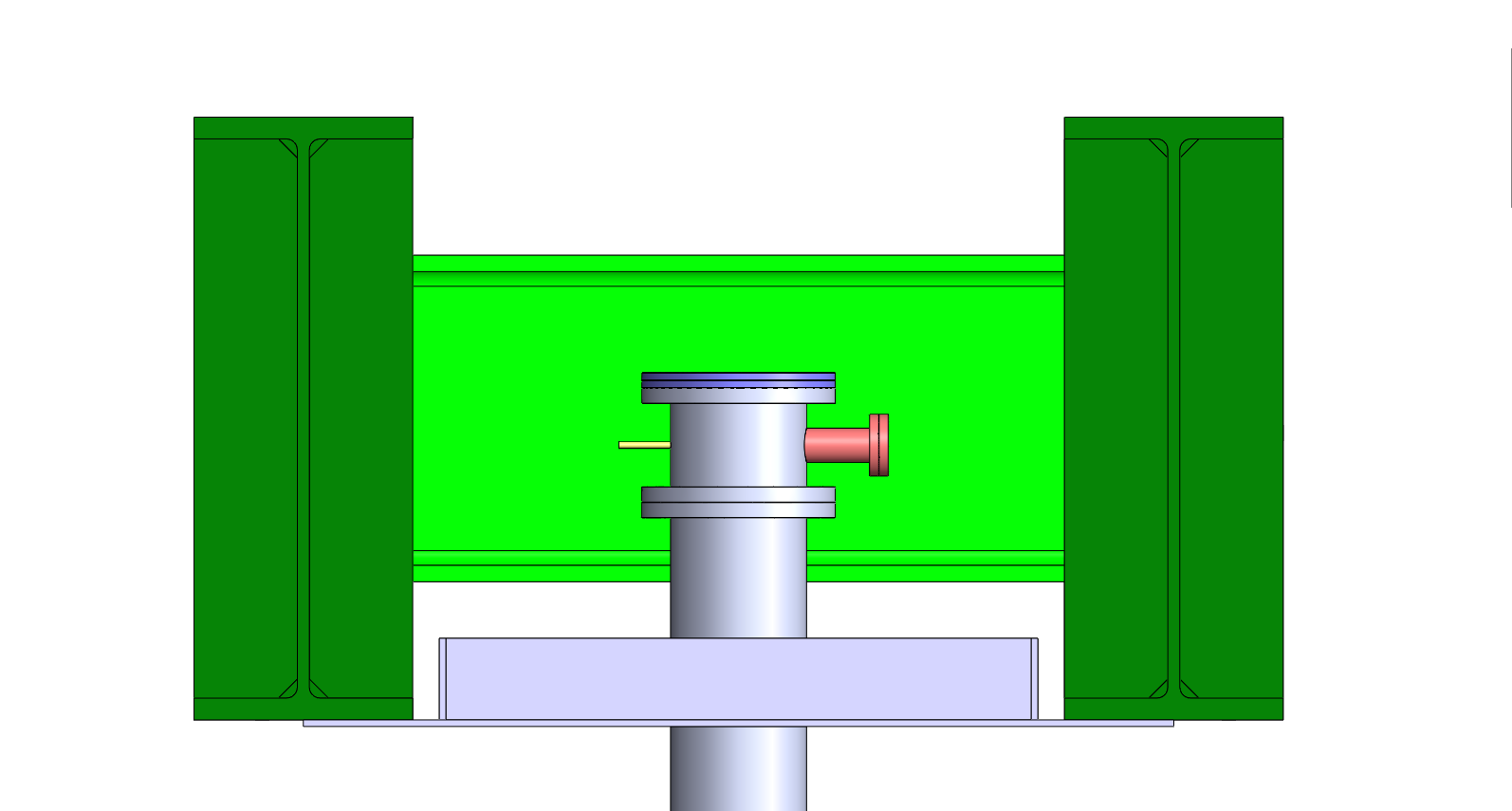 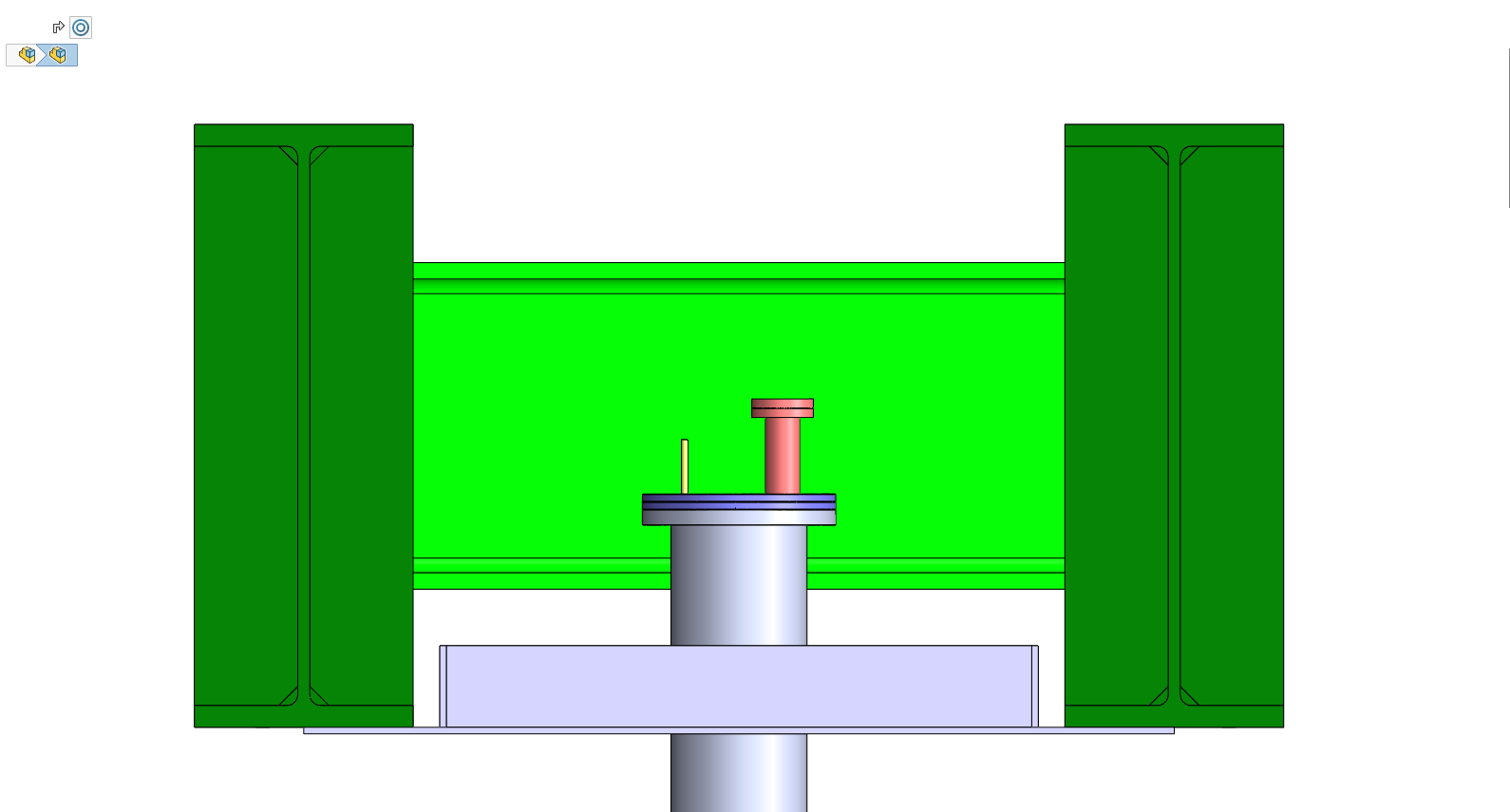 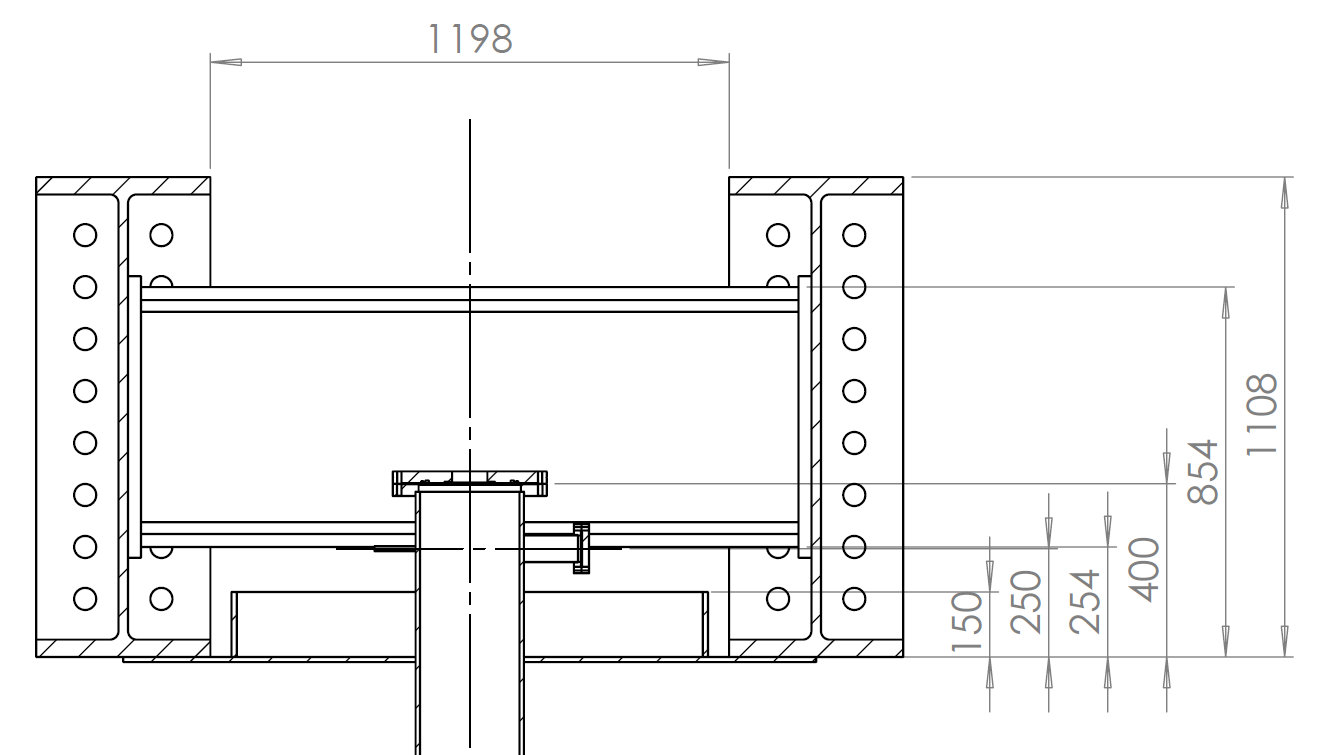 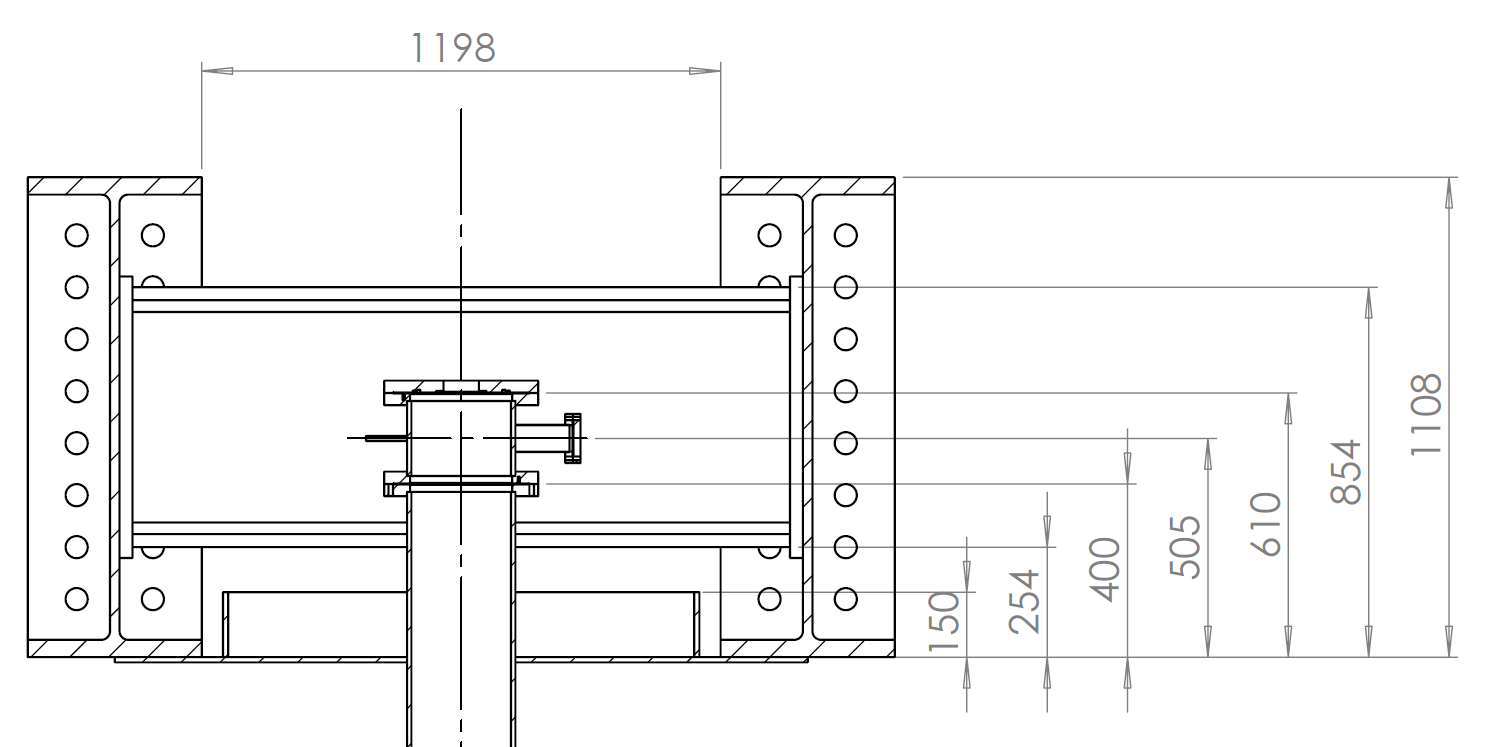 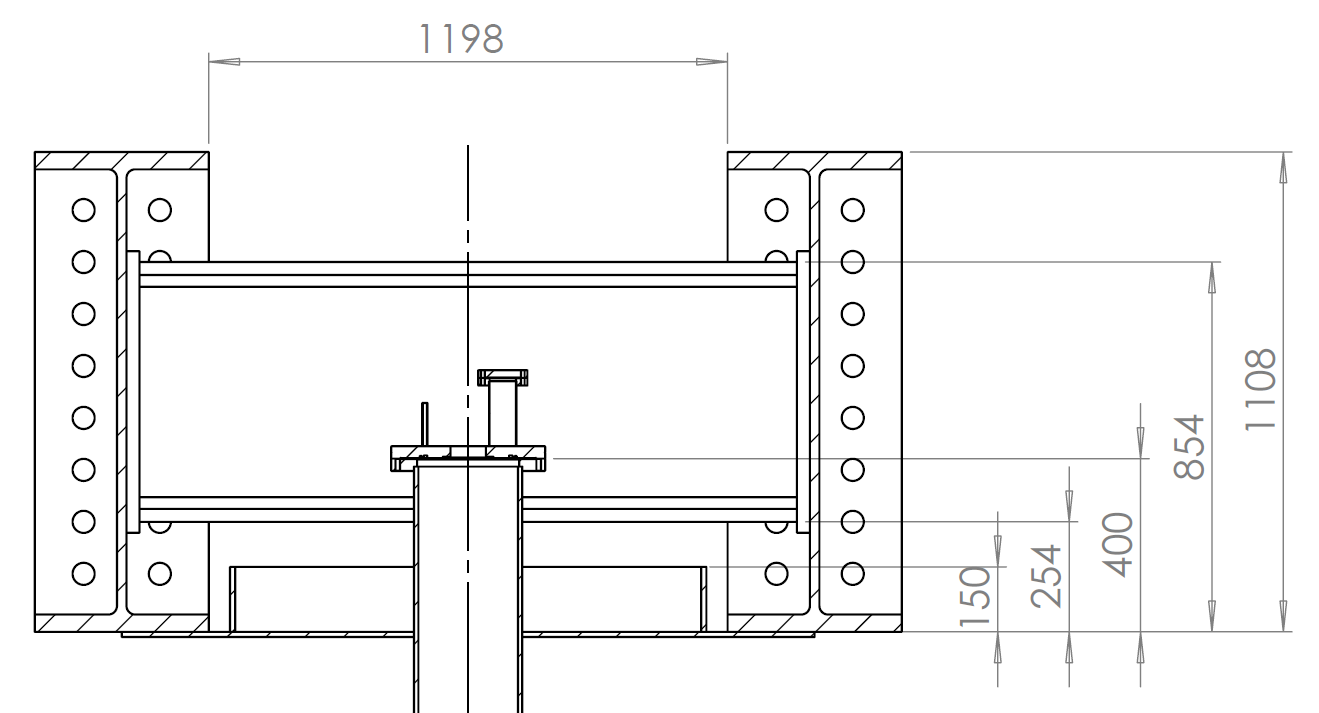 Design #1
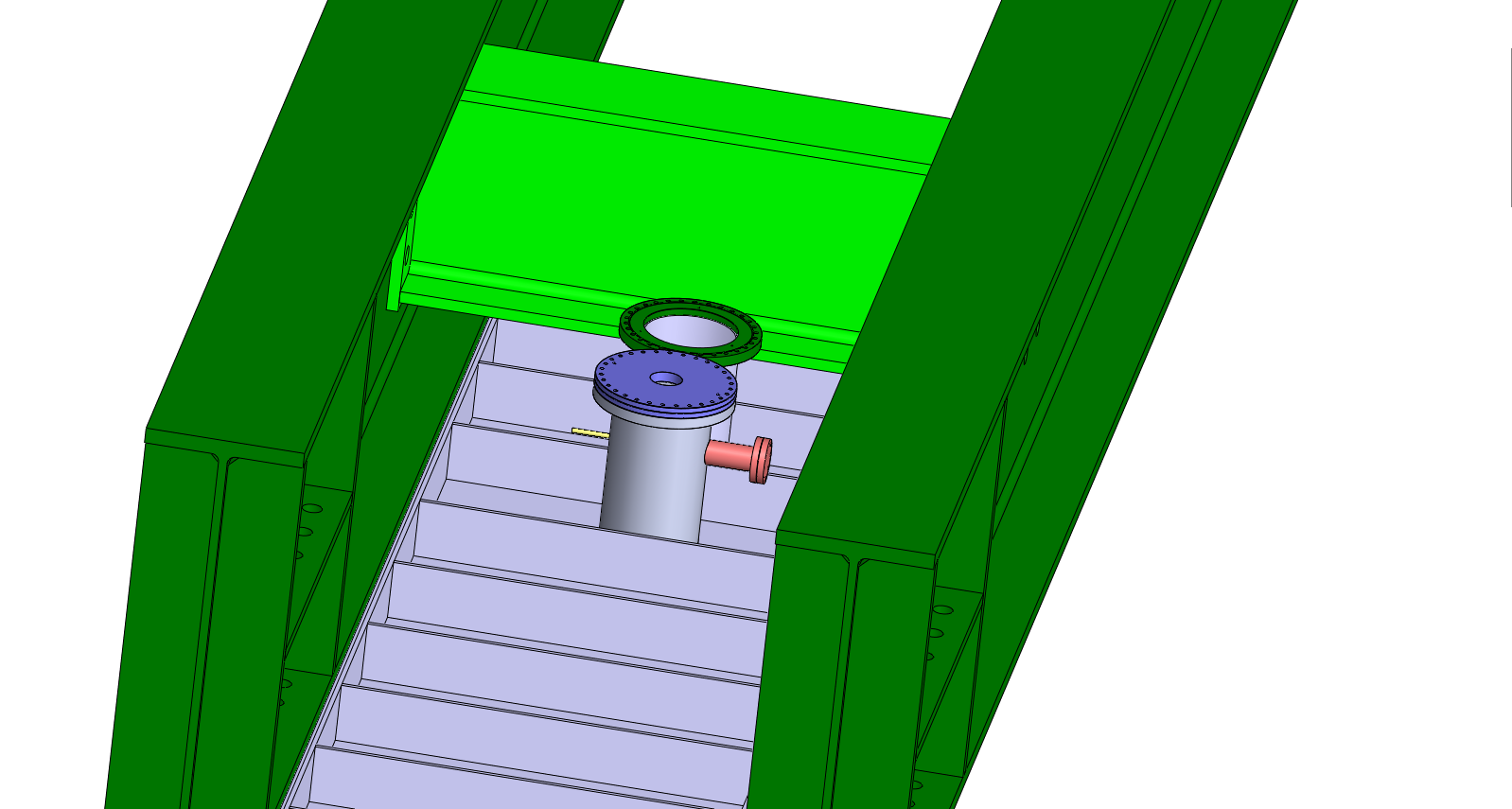 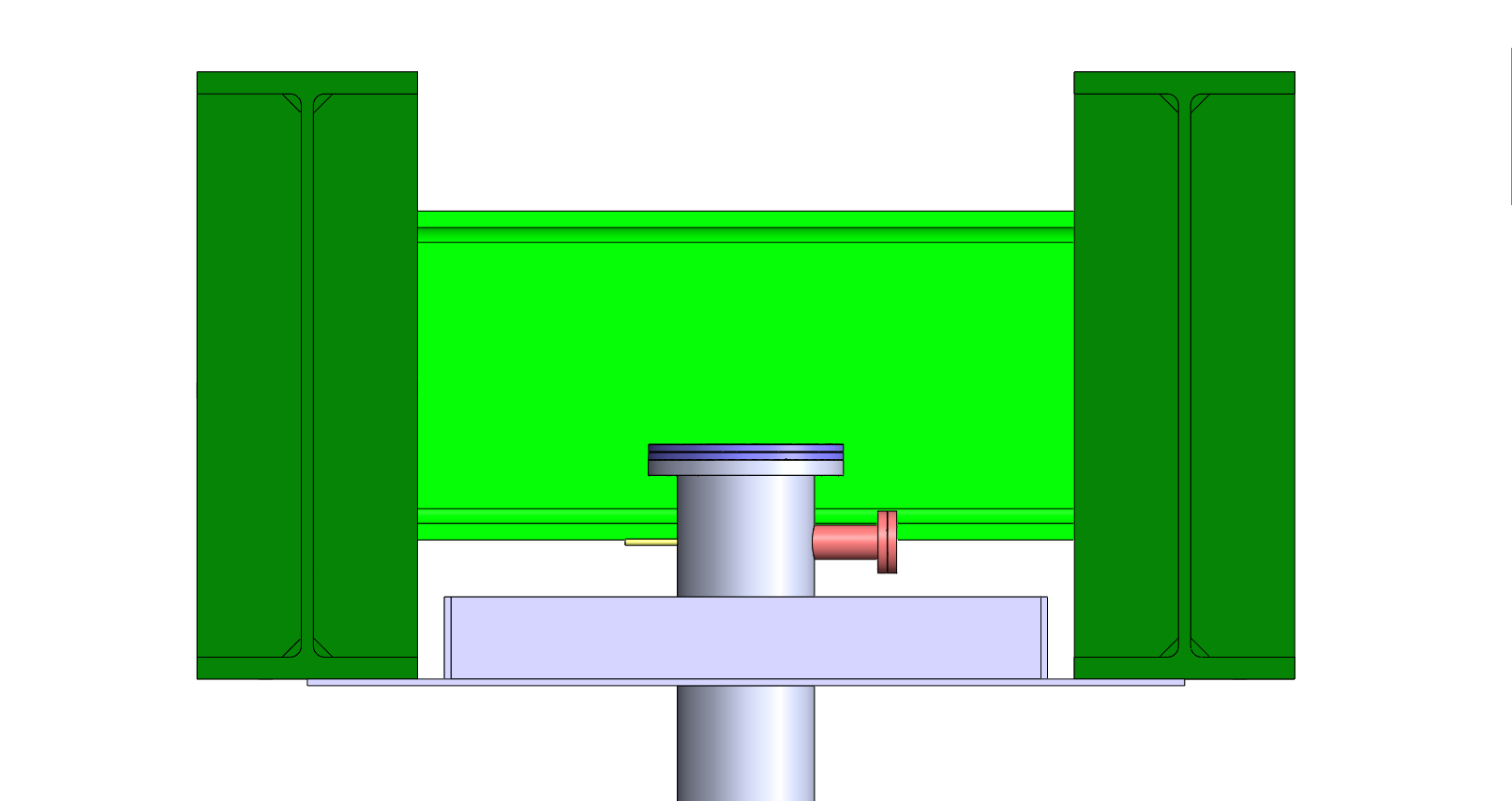 Design #1
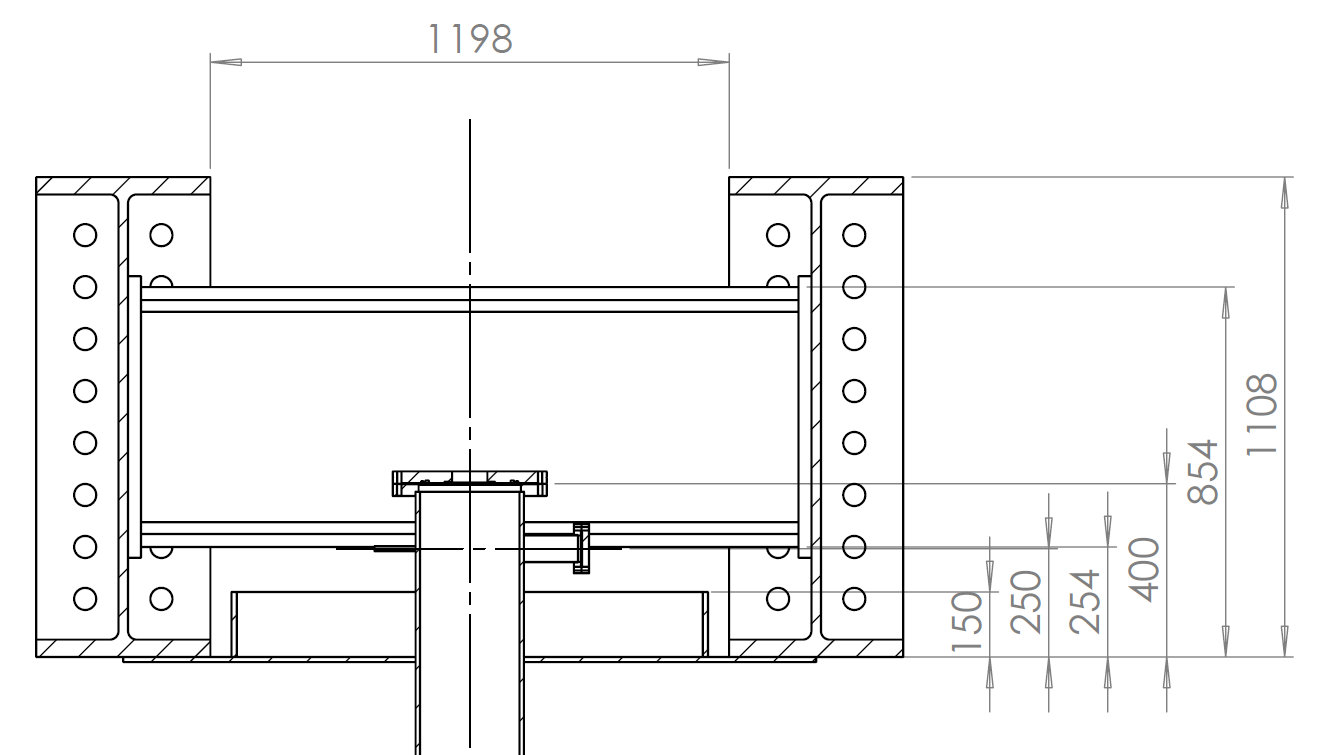 Design #2
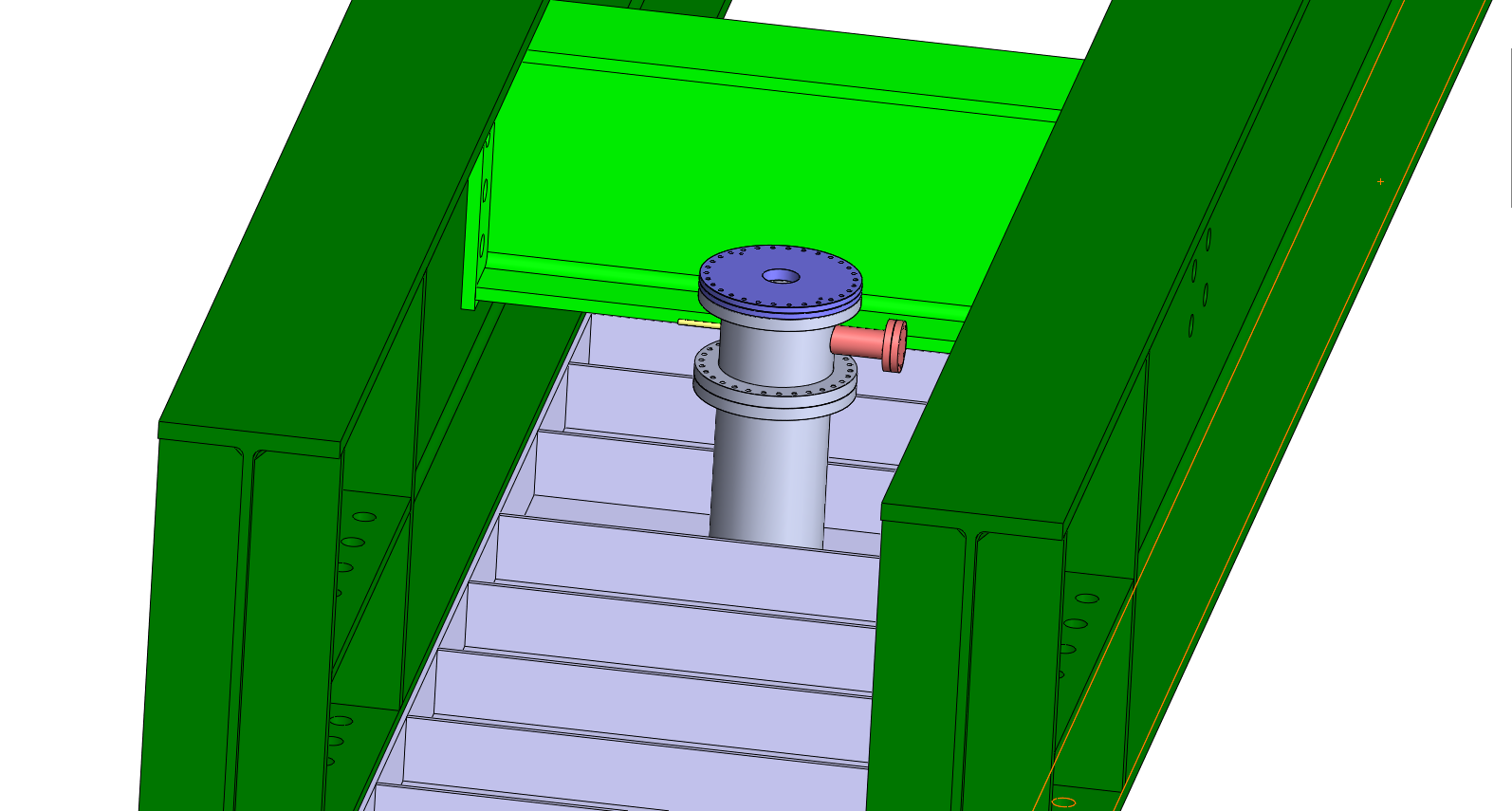 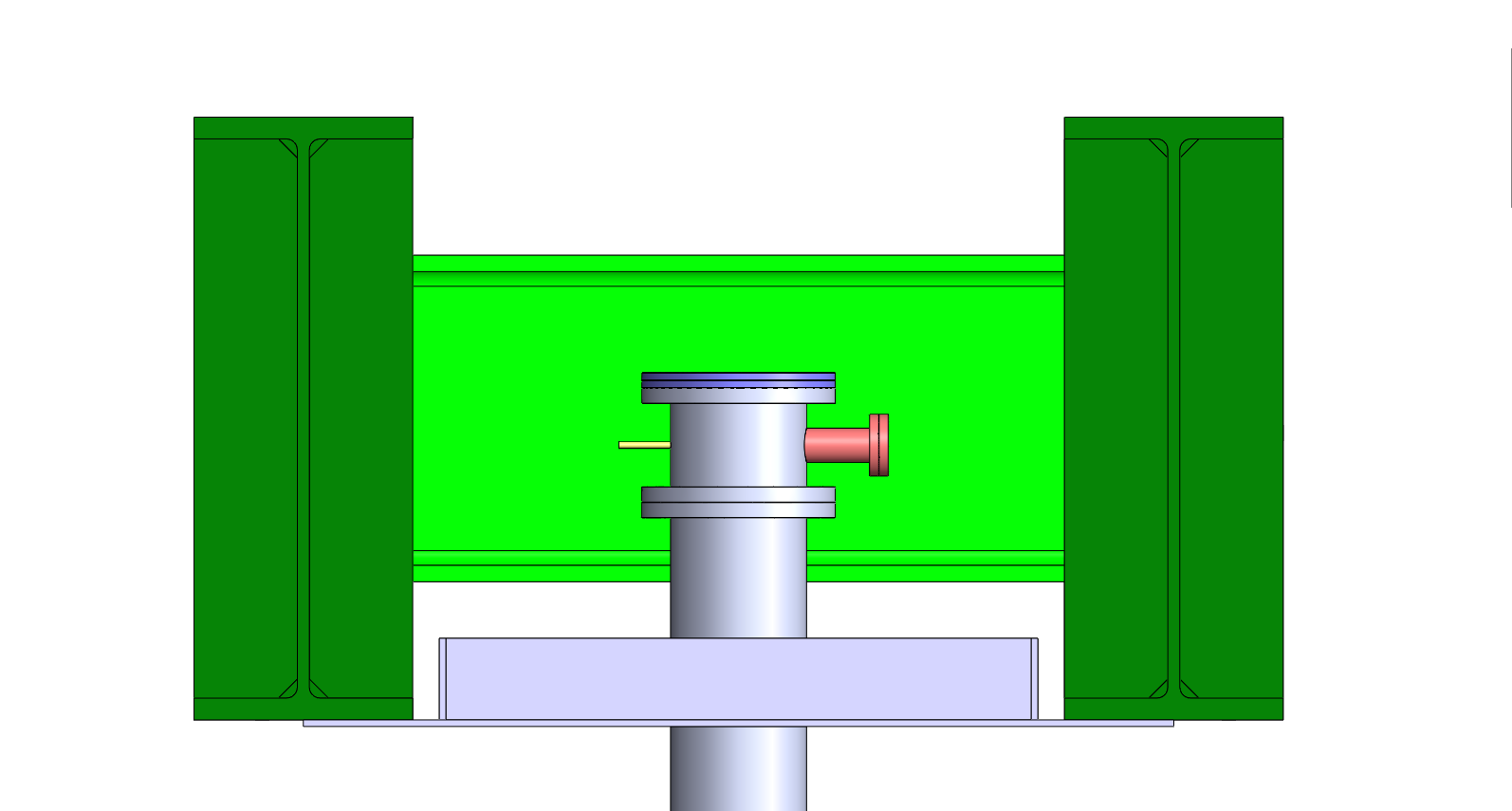 Design #2
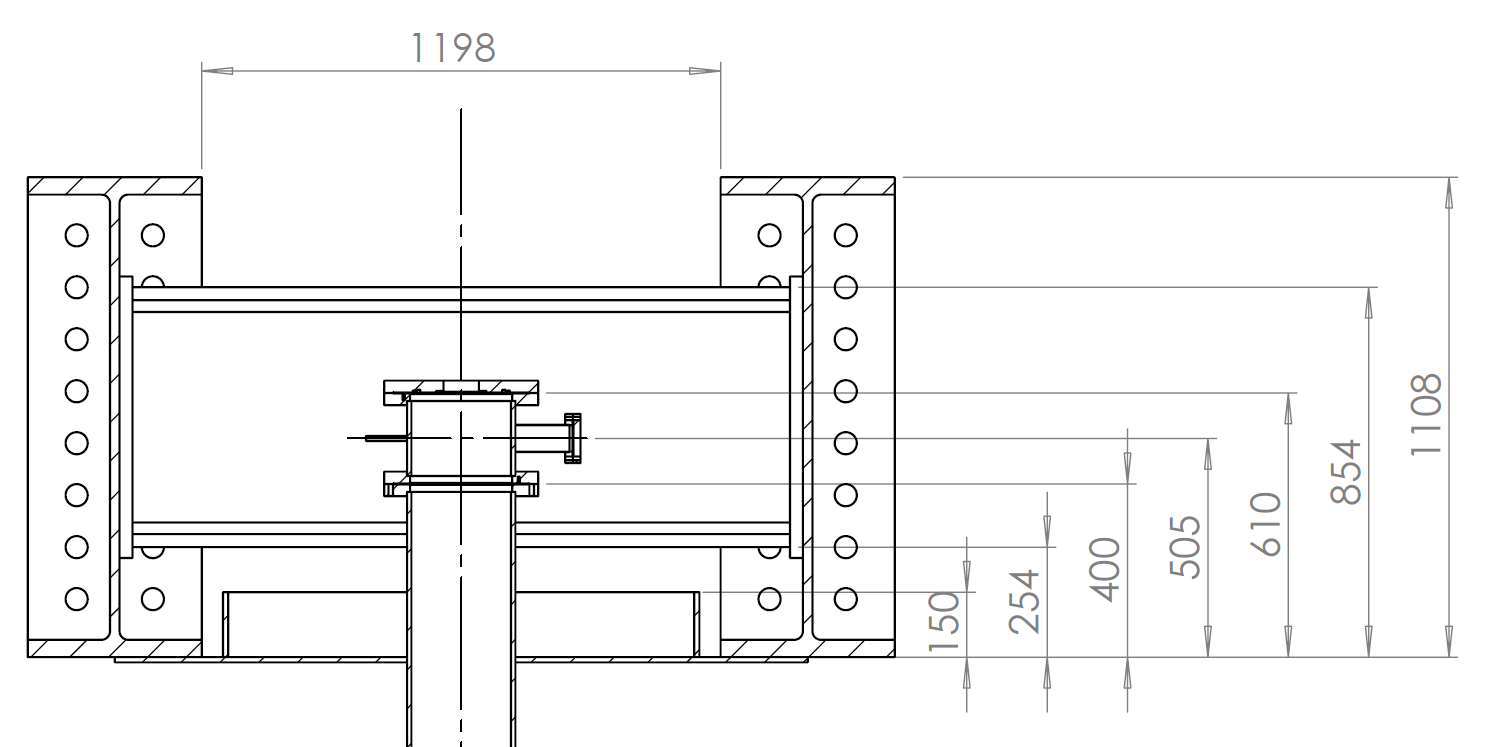 Design #2
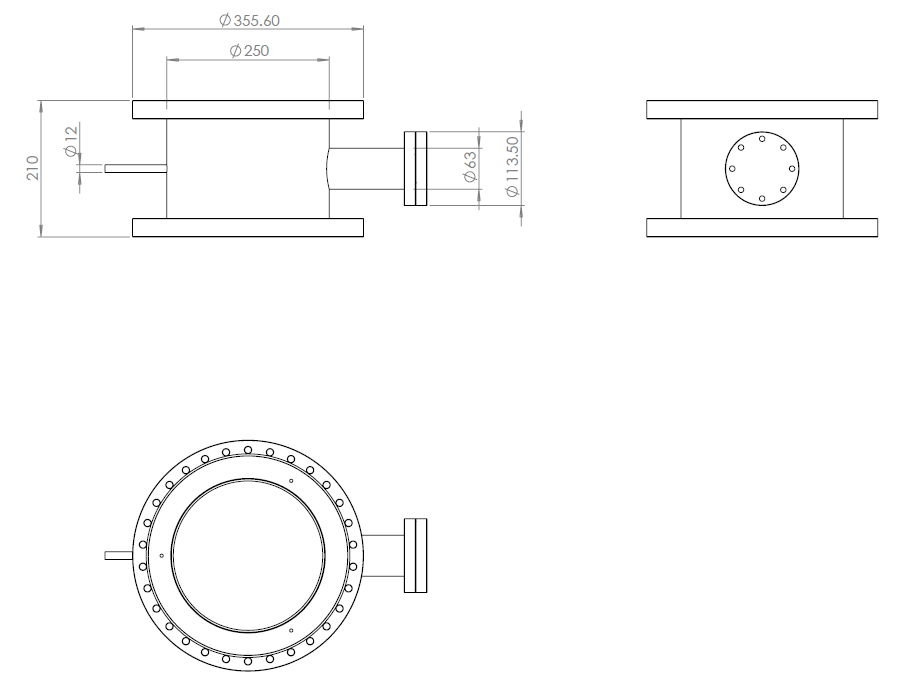 Spool – 250mm
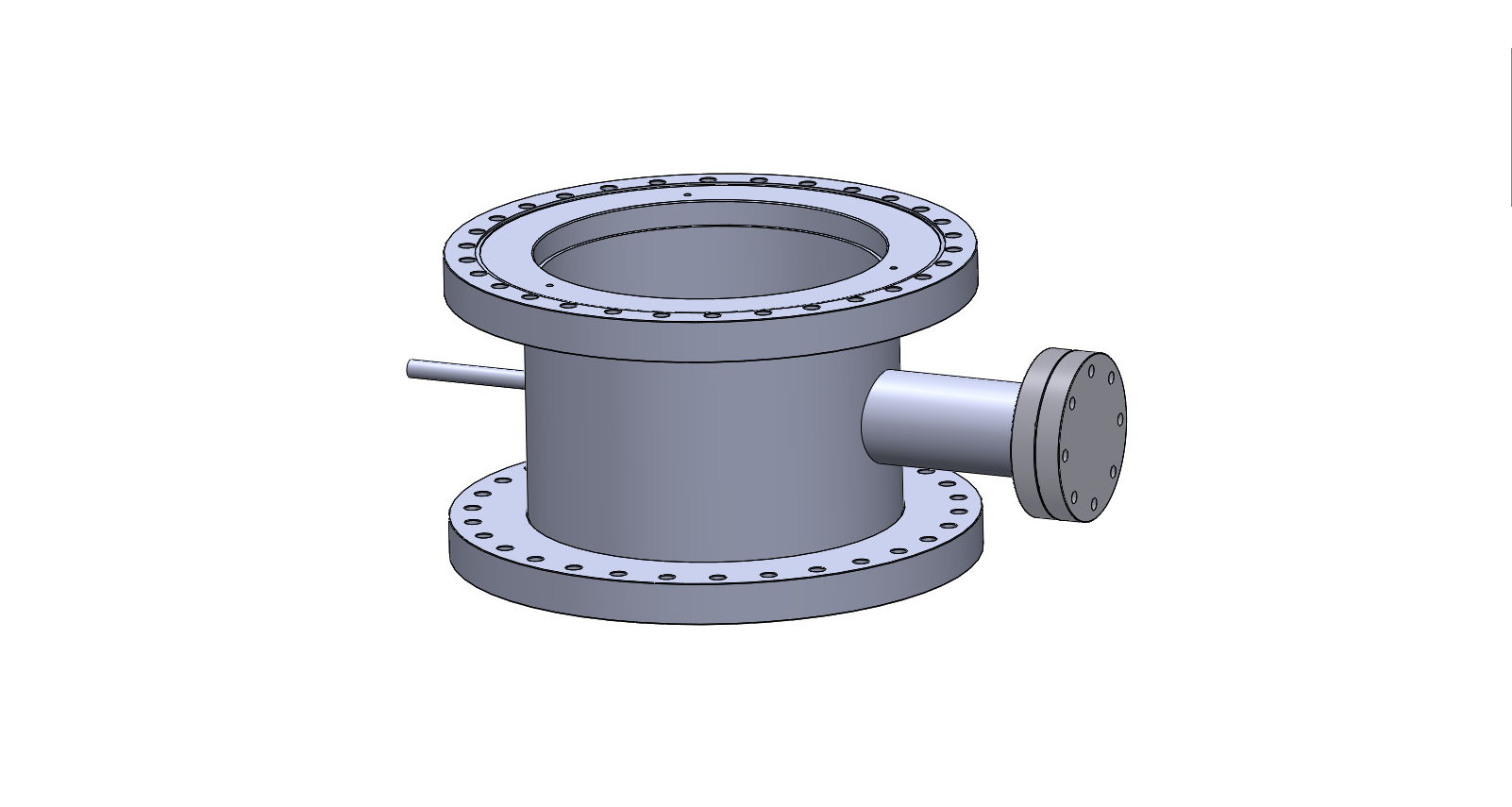 Design #3
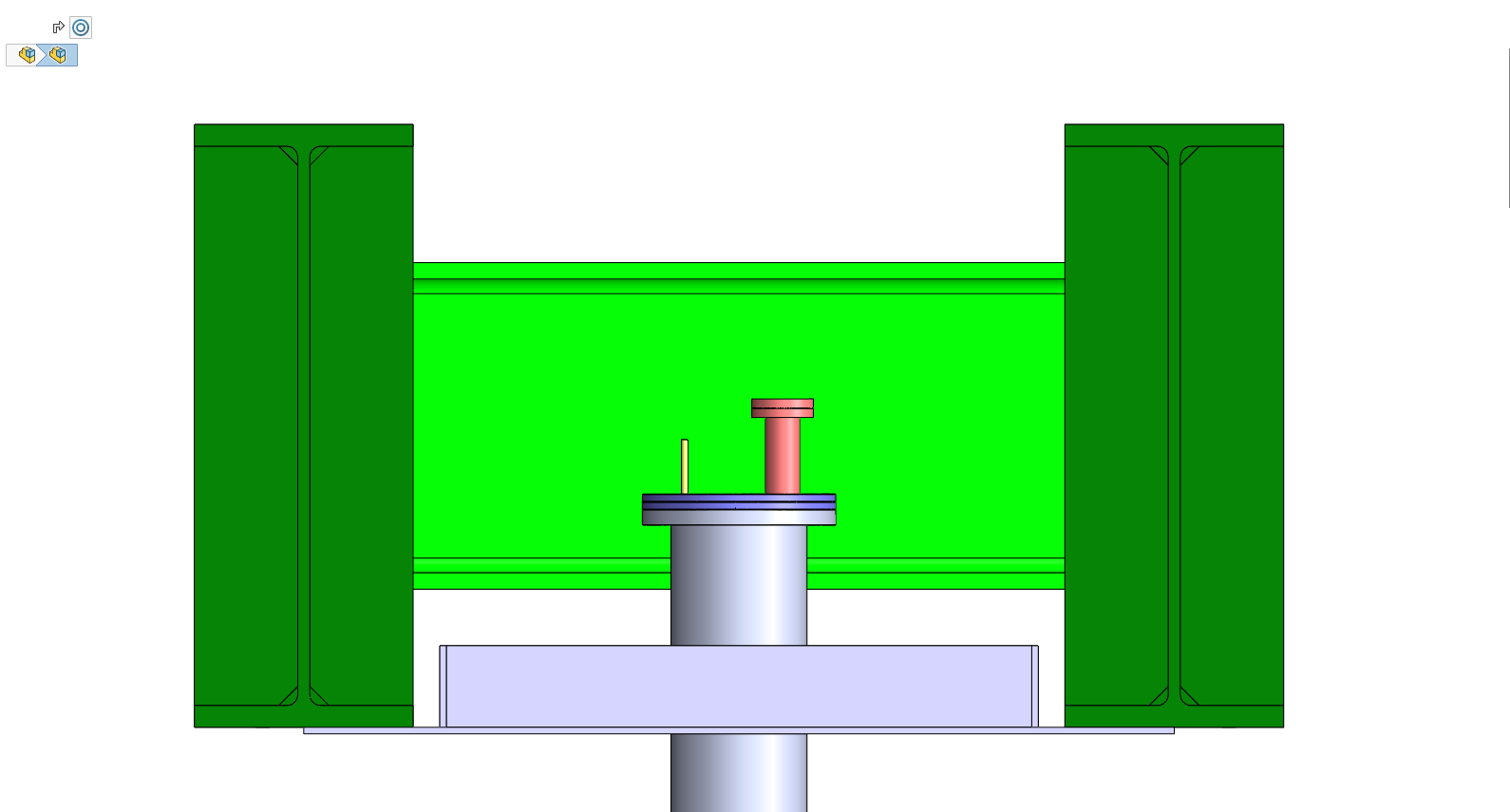 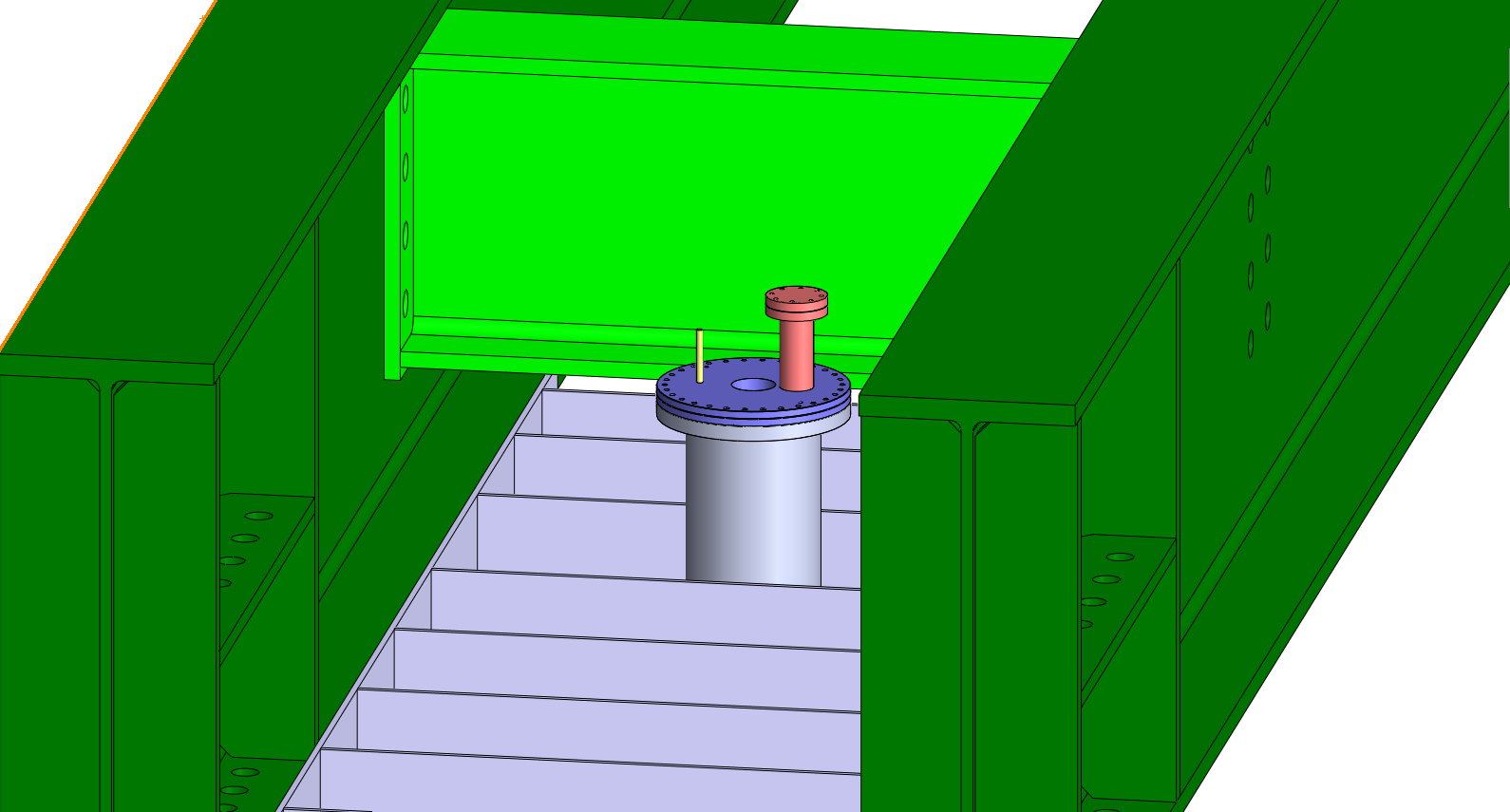 Design #3
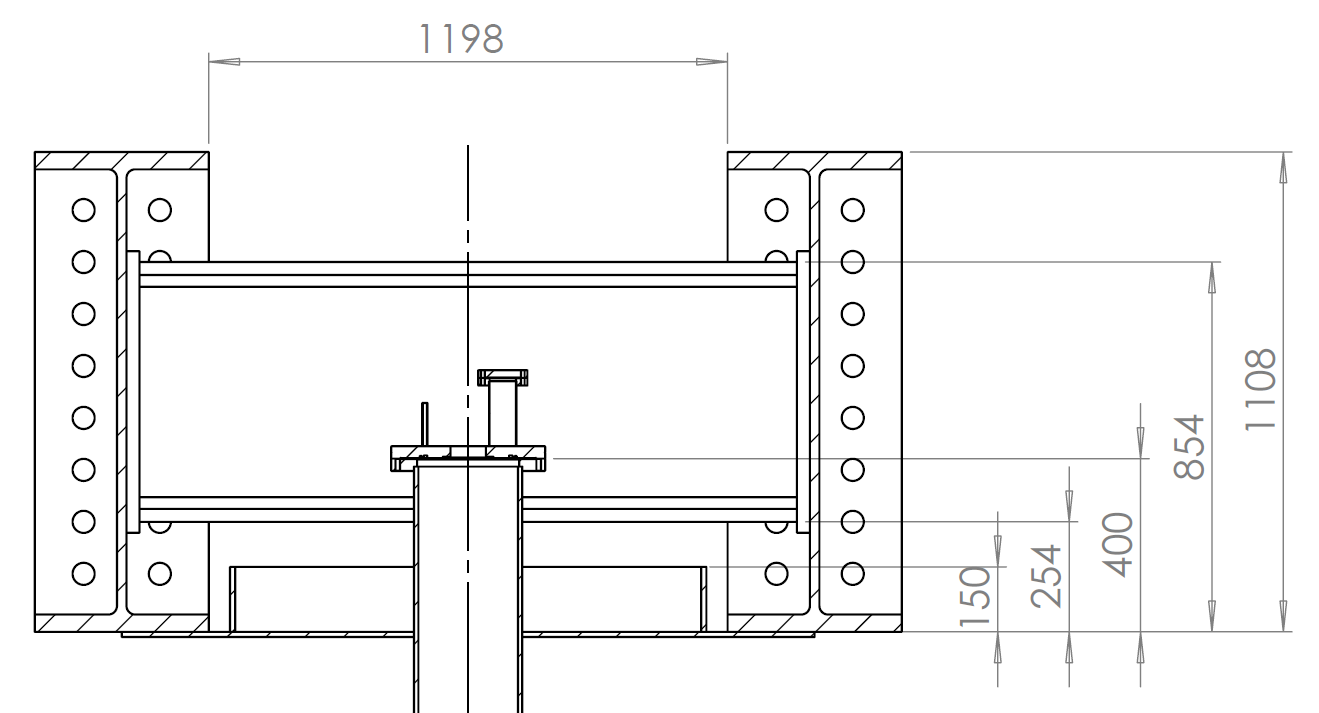 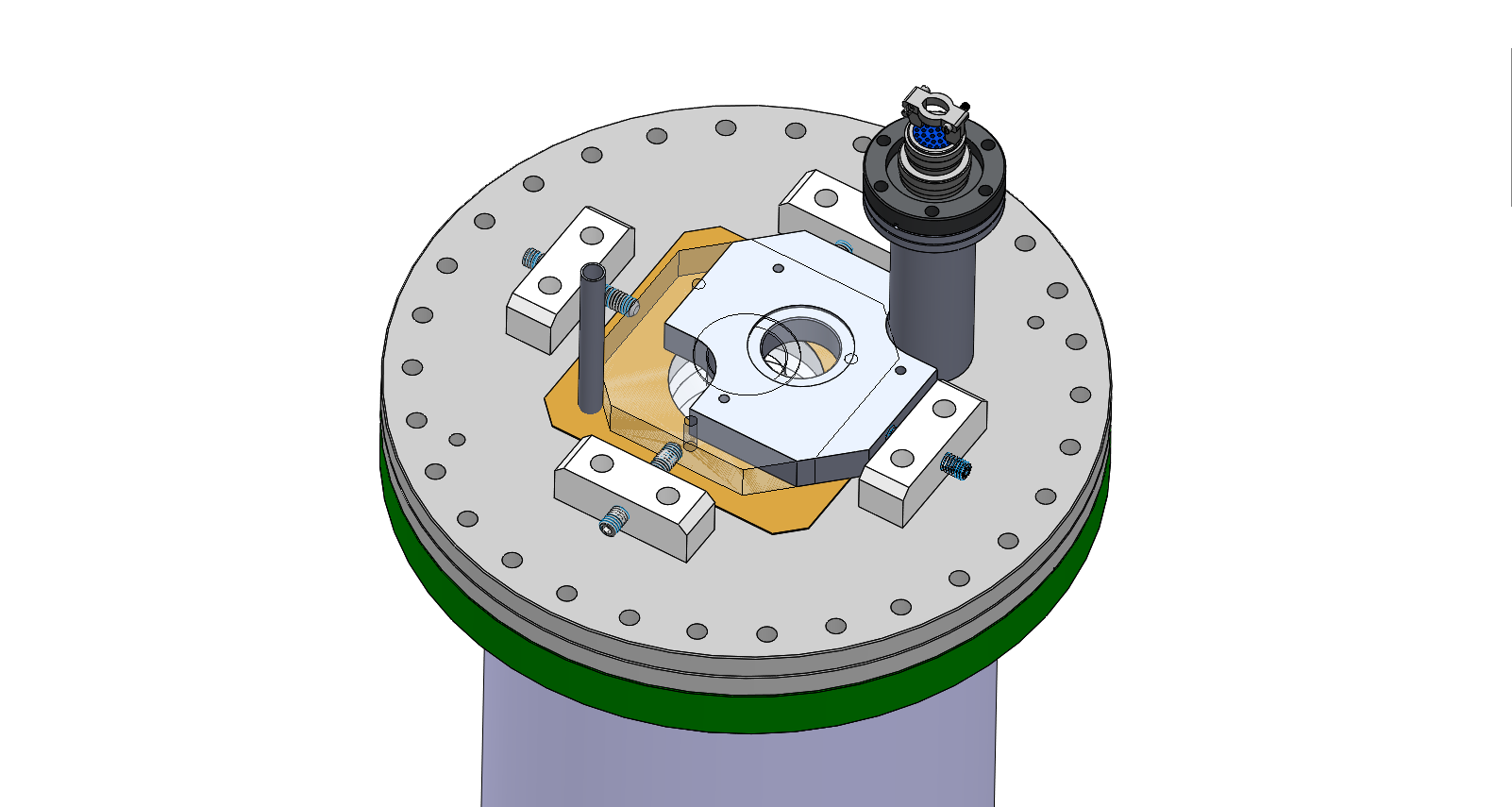 Instrumentation feedthru
12mm purging pipe
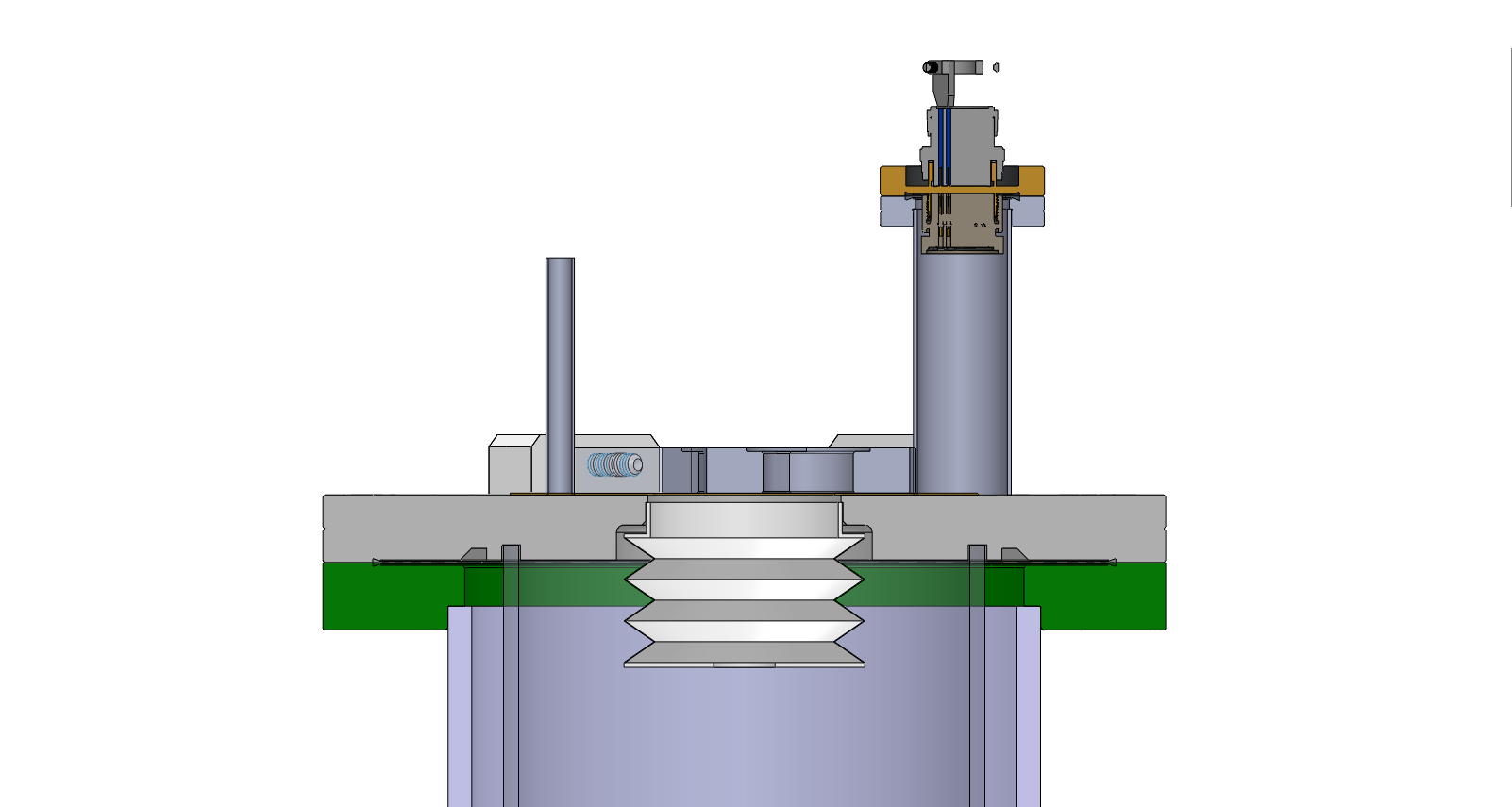 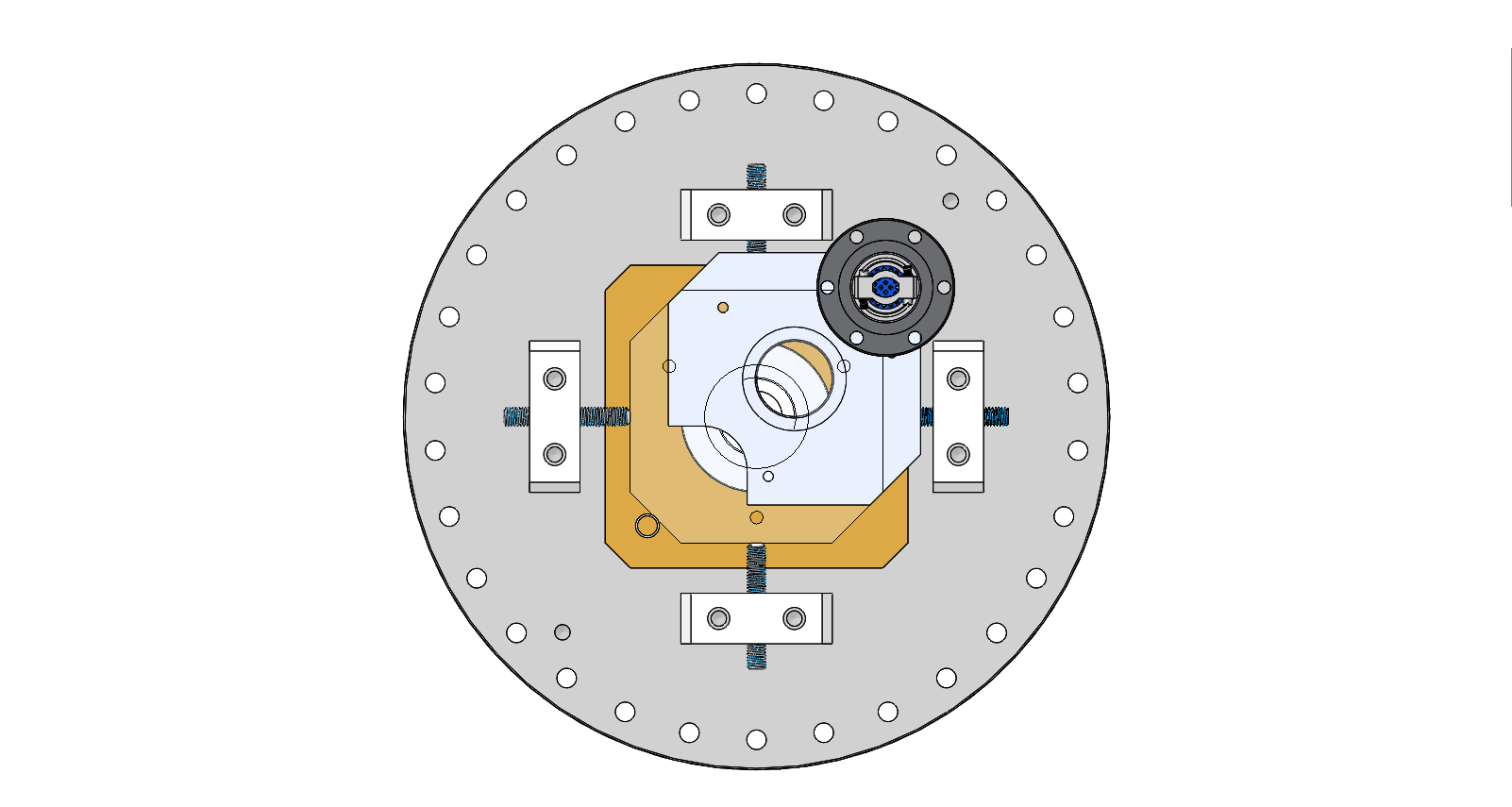 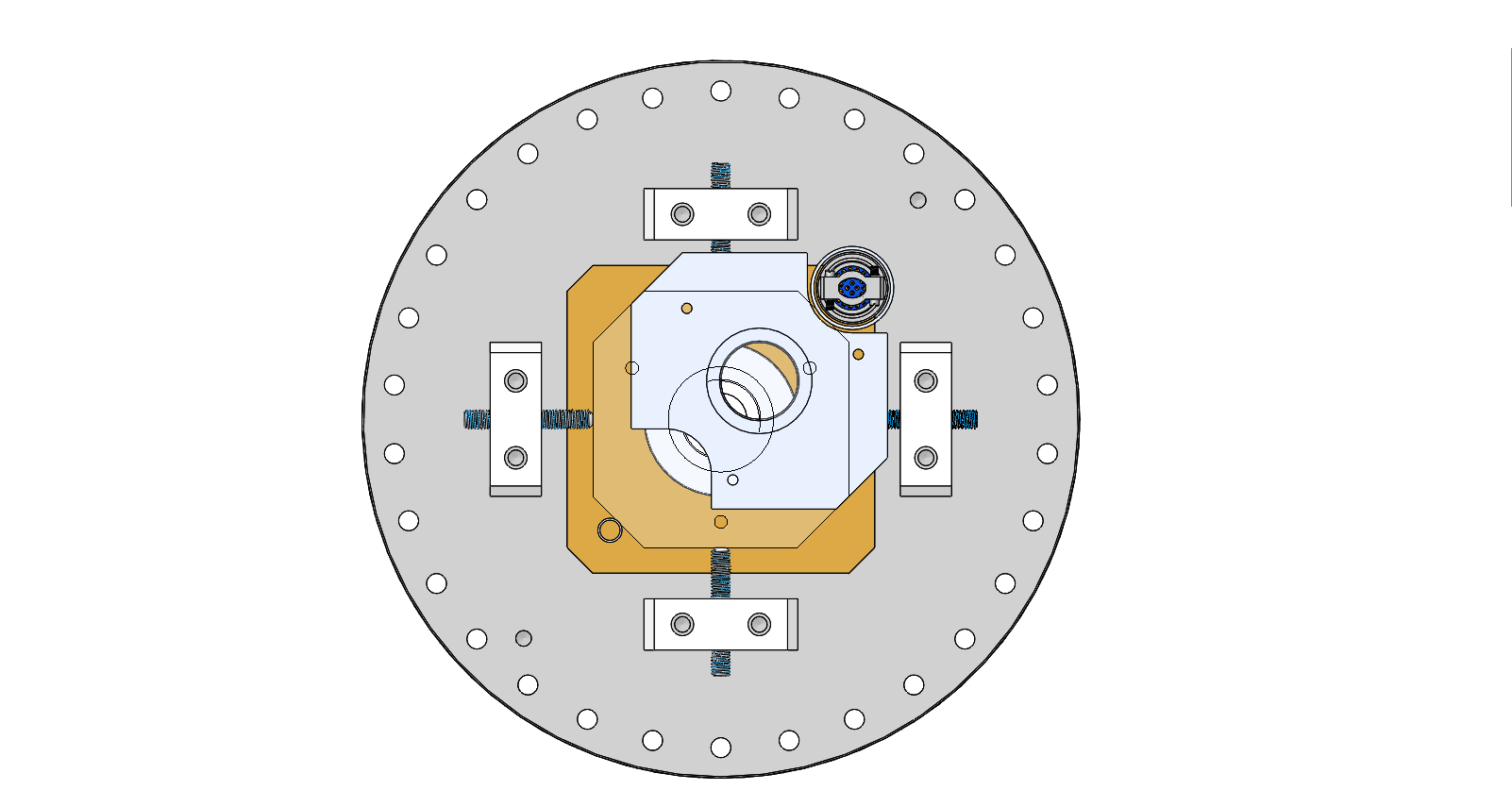 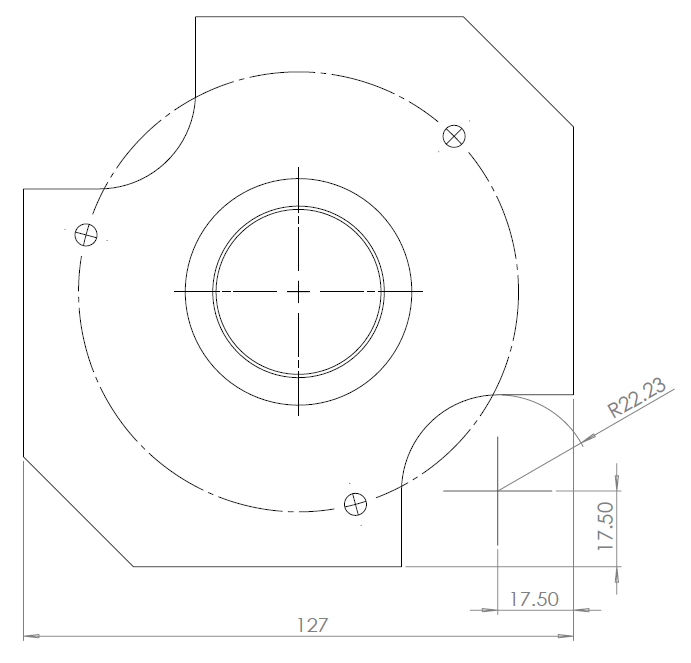 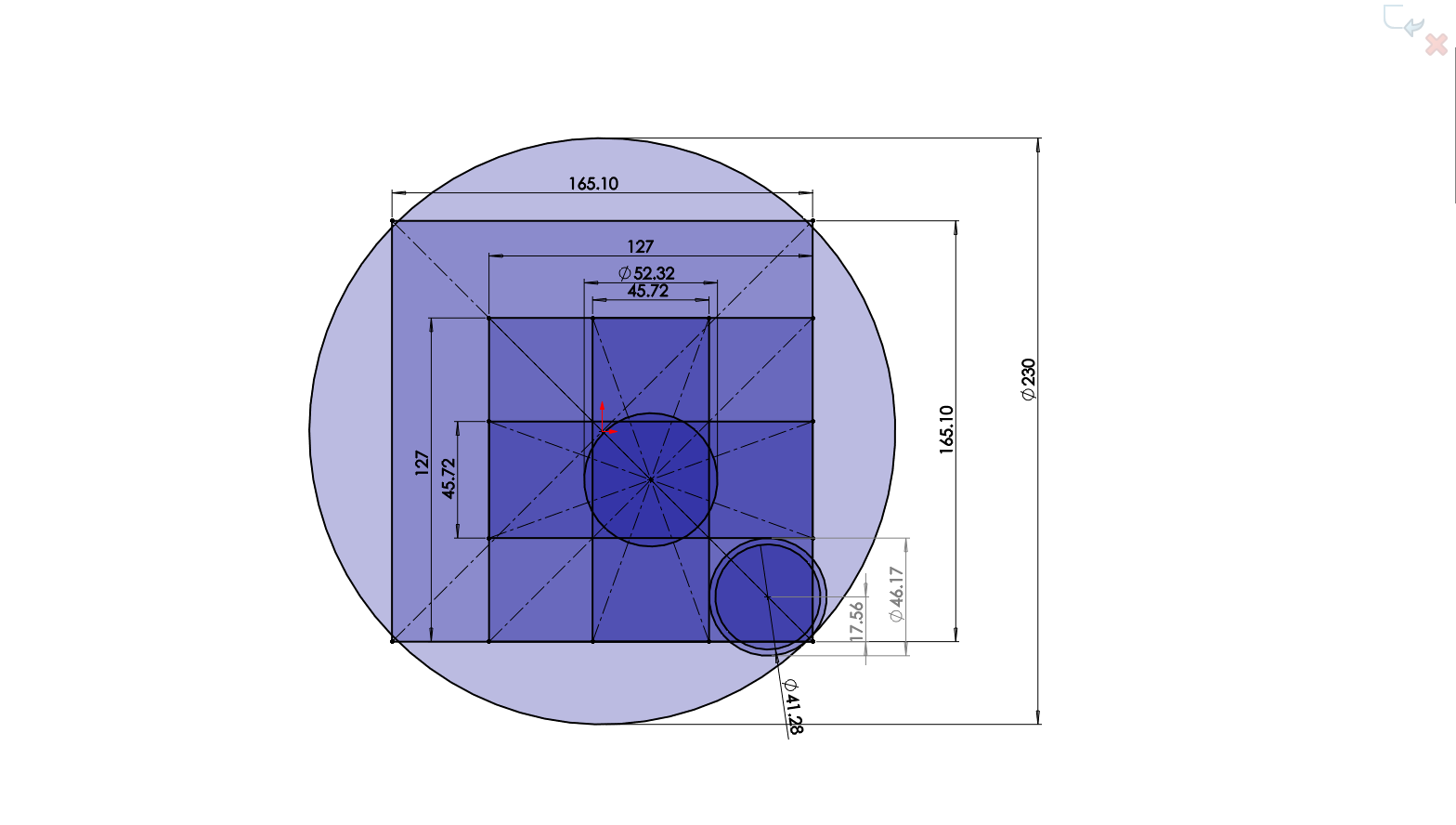 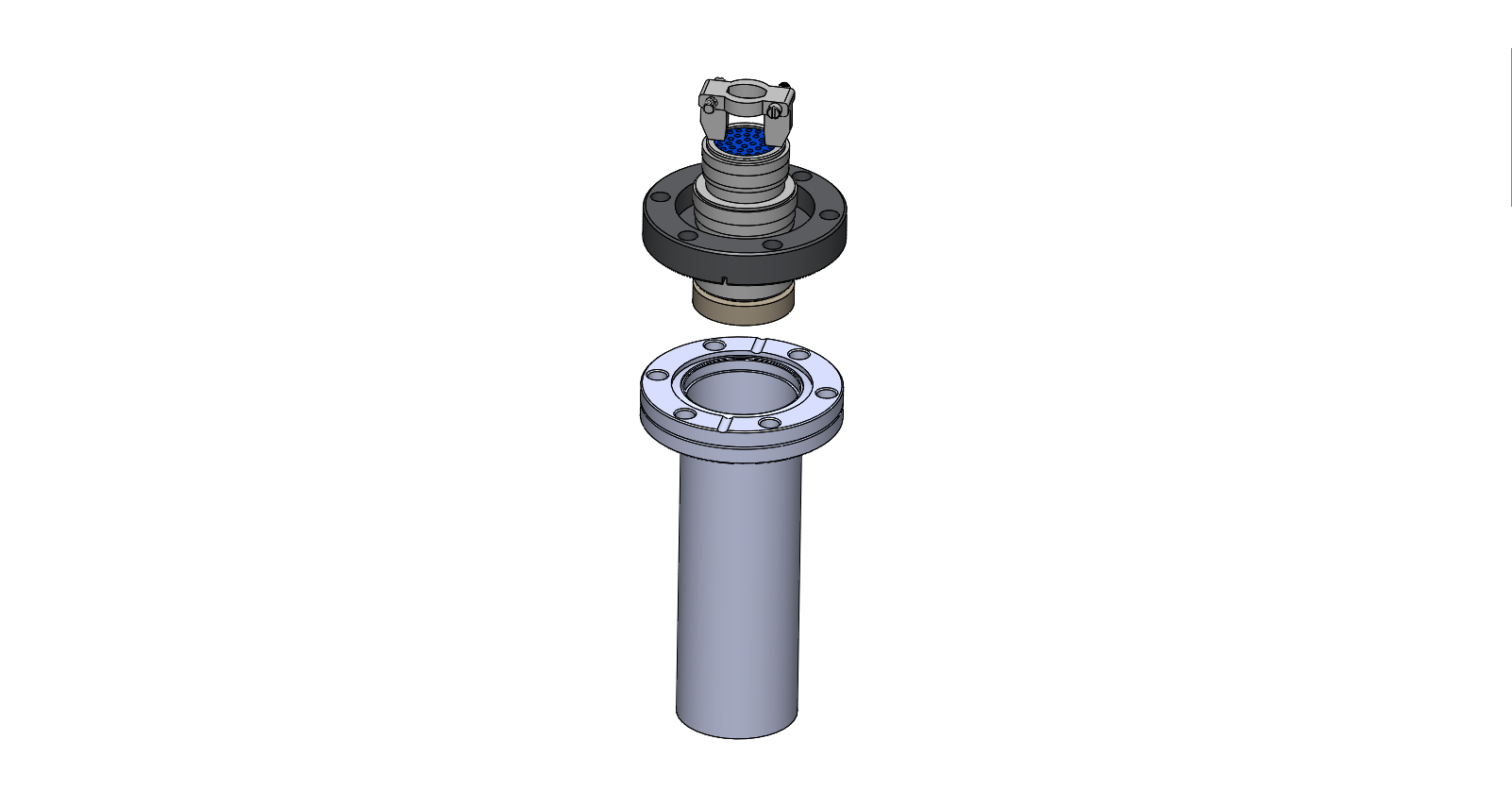 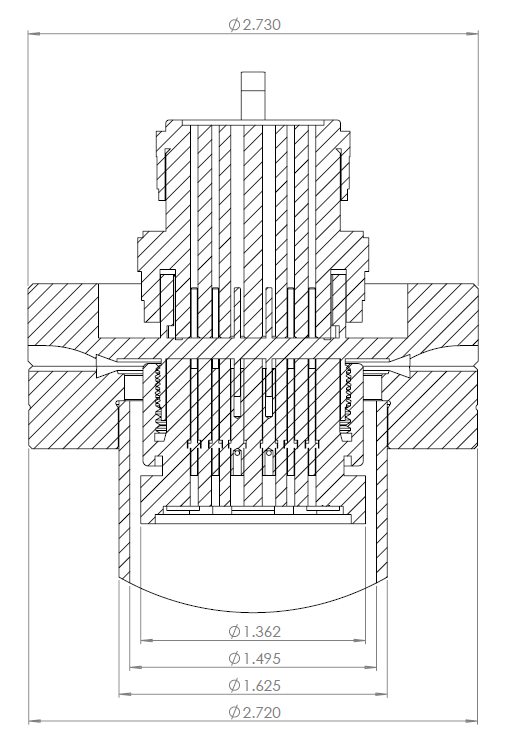 32 pin connector
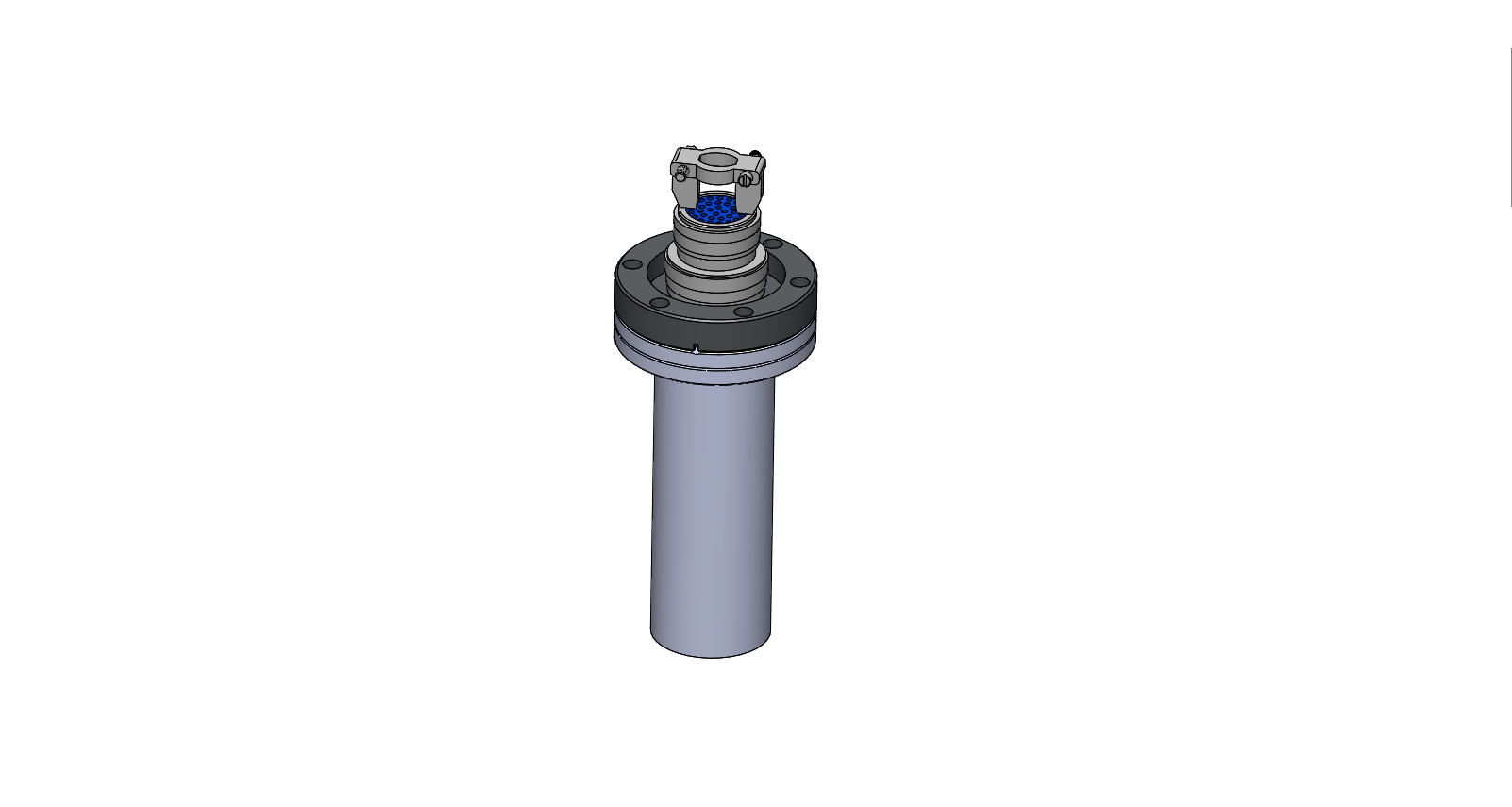